USP – ICMC – SSCSSC0300 2º Semestre 2015
Disciplina de
Linguagem de Programação e Aplicações
[ Eng. Elétrica / Eletrônica ]
Prof. Dr. Daniel Rodrigo Ferraz Bonetti
LCR – Laboratório de Computação Reconfigurável
Sala: 4-104 - ICMC
E-mail: dbonetti@icmc.usp.br ou daniel.bonetti@gmail.com 

Página da disciplina:
http://lcrserver.icmc.usp.br/~daniel/ssc0300/index
1
Listas
Agenda:
Listas encadeadas
Fila / Queue (FIFO)
Pilha / Stack (LIFO) Funções Adicionais. Exemplos Práticos
Funções para manipular Listas Encadeadas
Exemplos práticos
Exercícios
2
Listas Lineares Sequenciais (Vetores)
.
.
.
Topo = Fim
V[3]
V[2]
V[1]
Base = Início
V[0]
3
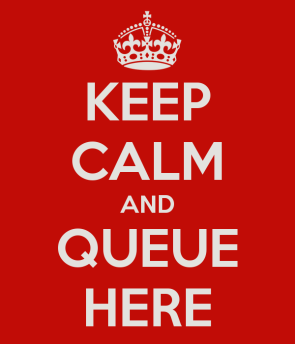 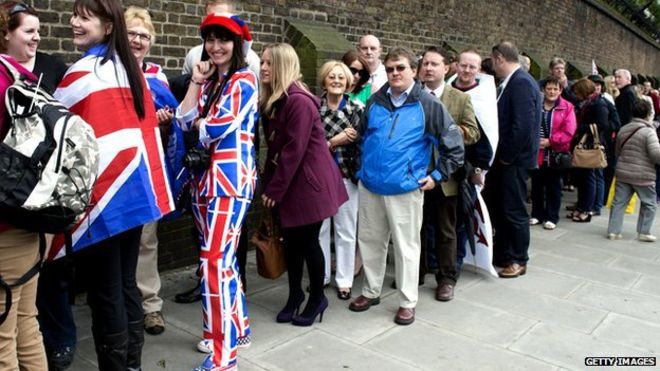 Fila / Queue
Alocação Estática - Vetores : Filas - FIFO (First In, First Out)
.
.
.
Entra = Fim da Fila
b
c
Fim
Início
1
2
a
d
0
3
7
4
6
5
Sai = Início da Fila
.
.
.
“Fila Circular”
4
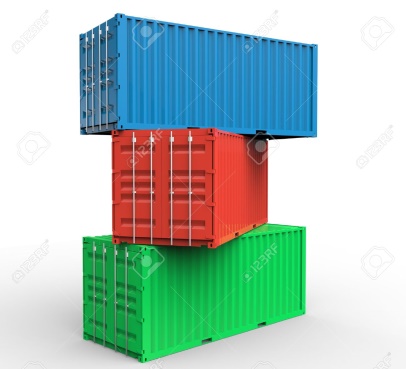 Pilha / Stack
Alocação Estática - Vetores : Pilhas - LIFO (Last In, First Out)
Sai
(Topo = Fim)
Entra
(Topo = Fim)
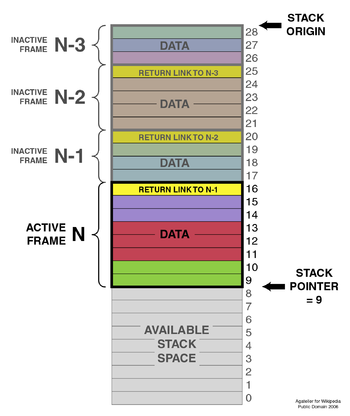 .
.
.
Base = Início
5
Stack overflow!
Deque / Double Ended Queue
Alocação Estática - Vetores : Filas - FIFO (First In, First Out)
Entra / Topo
Sai / Topo
.
.
.
b
c
Início
Fim
1
2
a
d
0
3
7
4
6
5
.
.
.
“Deque Circular”
6
Sai/ Base
Entra / Base
Listas Lineares Sequenciais (Vetores)
.
.
.
Topo = Fim
V[3]
V[2]
V[1]
Base = Início
V[0]
7
Listas Lineares Sequenciais (Vetores)
TIPOS DE DADOS:

typedef int Tipo_Dado;
typedef struct {
	Tipo_Dado *Dado;
	int *Excluido;
	int Tamanho;
	int Inicio, Fim;
} Tipo_Vetor;

ROTINAS:

void inicializa_vetor (Tipo_Vetor *V, int Qtde);
int insere_vetor (Tipo_Vetor *V, Tipo_Dado Dado);
int consulta_vetor (Tipo_Vetor *V, int Indice, Tipo_Dado *Dado);
int acha_vetor (Tipo_Vetor *V, Tipo_Dado Dado, int *Indice);
void lista_vetor (Tipo_Vetor *V);
int exclui_vetor (Tipo_Vetor *V, int Indice);
Int vazio_vetor (Tipo_Vetor *V);
int quantidade_vetor (Tipo_Vetor *V);

Outras rotinas: posiciona_inicio, avanca_proximo, consulta_atual, ...
.
.
.
V[3]
Topo = Fim
V[2]
V[1]
Base = Início
V[0]
8
Listas Lineares Sequenciais (Vetores)
void inicializa_vetor (Tipo_Vetor  *V, int Qtde) {
    V->Dado=(Tipo_Dado *)calloc(Qtde,sizeof(Tipo_Dado));
    V->Excluido=(int *)calloc(Qtde,sizeof(int));
    V->Tamanho=Qtde;
    V->Inicio=0; /* Igual a: (*V).Inicio=0; */
    V->Fim=0;
}

int insere_vetor (Tipo_Vetor  *V, Tipo_Dado  Dado) {
    if (V->Fim < V->Tamanho) /* Vetor nao esta cheio ? */
    {   V->Dado[V->Fim]=Dado;
        V->Excluido[V->Fim]=FALSO; /* Falso: dado nao excluido */
        (V->Fim)++;
        return(OK);
    } else
        return(ERRO);
}
.
.
.
V[3]
Topo = Fim
V[2]
V[1]
Base = Início
V[0]
9
Listas Lineares Sequenciais (Vetores)
#include "vetor.h"

main() {
    Tipo_Vetor vet;
    Tipo_Dado valor;
    int qual;
    inicializa_vetor(&vet,10);
    if (vazio_vetor(&vet))
        printf("=> Vetor vazio...\n");
    insere_vetor(&vet,2);
    insere_vetor(&vet,4);
    insere_vetor(&vet,6);
    printf("=> Elementos do vetor... %d\n",quantidade_vetor(&vet));
    lista_vetor(&vet);
    if (acha_vetor(&vet,4,&qual))
        printf("=> O valor 4 esta no vetor na posicao %d\n",qual);
}
.
.
.
V[3]
Topo = Fim
V[2]
V[1]
Base = Início
V[0]
10
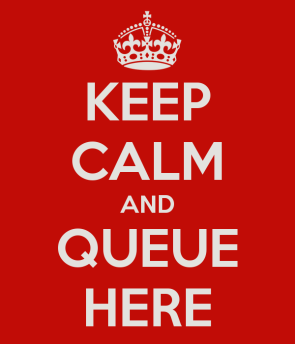 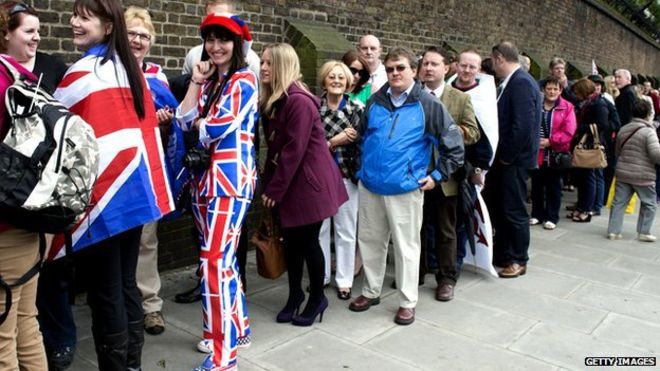 Fila / Queue
Alocação Estática - Vetores : Filas - FIFO (First In, First Out)
.
.
.
Entra = Fim da Fila
b
c
Fim
Início
1
2
a
d
0
3
7
4
6
5
Sai = Início da Fila
.
.
.
“Fila Circular”
11
Alocação Estática - Vetores : Filas - FIFO (First In, First Out)
TIPOS DE DADOS:
typedef int Tipo_Dado;
typedef struct { 
    Tipo_Dado *Dado;
    int Tamanho;
    int Inicio, Fim;
} Tipo_Fila;

ROTINAS:
void inicializa_fila (Tipo_Fila *F, int Qtde);
int insere_fila (Tipo_Fila *F, Tipo_Dado Dado);
int retira_fila (Tipo_Fila *F, Tipo_Dado *Dado);
void lista_fila (Tipo_Fila *F);
int cheia_fila (Tipo_Fila *F);
int vazia_fila (Tipo_Fila *F);
int quantidade_fila (Tipo_Fila *F);
int acha_fila (Tipo_Fila *F, Tipo_Dado Dado, int *Indice);
Início
Fim
b
c
1
2
a
d
“Fila Circular”
0
3
7
4
6
5
12
Alocação Estática - Vetores : Filas - FIFO (First In, First Out)
ROTINA INSERE:
int insere_fila (Tipo_Fila *F, Tipo_Dado Dado) {
    int prox;
    prox=F->Fim+1;
    if (prox == F->Tamanho)
        prox=0;
    if (prox == F->Inicio)
        return(ERRO);
    else
    {
        F->Dado[F->Fim]=Dado;
        F->Fim=prox;
        return(OK);
    }
}
Fim
Início
ROTINA RETIRA:
int retira_fila (
Tipo_Fila F, 
Tipo_Dado Dado) {
    if (F->Fim == F->Inicio)
        return(ERRO);
    else {
        *Dado= F->Dado[F->Inicio];
        (F->Inicio)++;
        if (F->Inicio >= F->Tamanho)
        F->Inicio=0;
        return(OK);
    }
}
b
c
“Fila Circular”
1
2
a
d
0
3
7
4
6
5
13
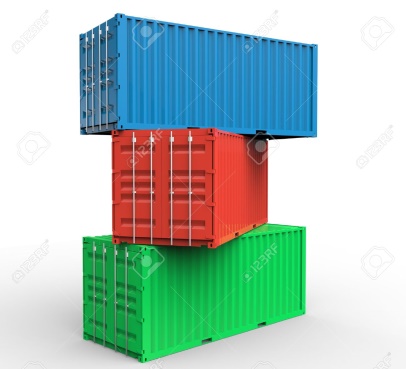 Pilha / Stack
Alocação Estática - Vetores : Pilhas - LIFO (Last In, First Out)
Sai
(Topo = Fim)
Entra
(Topo = Fim)
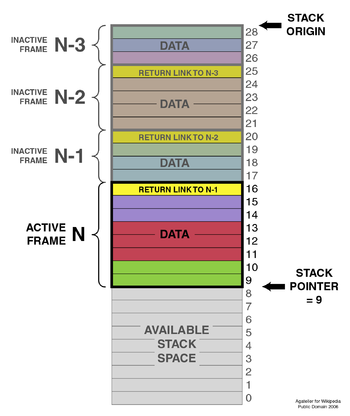 .
.
.
Base = Início
14
Stack overflow!
Alocação Estática - Vetores : Pilhas - LIFO (Last In, First Out)
TIPOS DE DADOS:
typedef int Tipo_Dado;
typedef struct {
    Tipo_Dado *Dado;
    int Tamanho;
    int Base, Topo;
} Tipo_Pilha;

ROTINAS:
void inicializa_pilha (Tipo_Pilha *P, int Qtde);
int insere_pilha (Tipo_Pilha *P, Tipo_Dado Dado);
int retira_pilha (Tipo_Pilha *P, Tipo_Dado *Dado);
void exibe_pilha (Tipo_Pilha *P);
int quantidade_pilha (Tipo_Pilha *P);
int cheia_pilha (Tipo_Pilha *P);
int vazia_pilha (Tipo_Pilha *P);
void esvazia_pilha (Tipo_Pilha *P);
Entra
(Topo = Fim)
Sai
(Topo = Fim)
.
.
.
Base = Início
15
Alocação Estática - Vetores : Pilhas - LIFO (Last In, First Out)
Entra
(Topo = Fim)
TIPOS DE DADOS:
int insere_pilha (Tipo_Pilha *P, 
    Tipo_Dado Dado) {
    /* Vetor nao esta cheio ? */
    if (P->Topo < P->Tamanho)
    {
        P->Dado[P->Topo]=Dado;
        (P->Topo)++;
        return(OK);
    }
    else
    return(ERRO);
}
Sai
(Topo = Fim)
.
.
.
ROTINA DESEMPILHA:
int retira_pilha (
    Tipo_Pilha *P, 
    Tipo_Dado Dado) {
    if (P->Topo == P->Base)
    return(ERRO);
    else
    {
        (P->Topo)--;
        *Dado=P->Dado[P->Topo];
        return(OK);
    }
}
Base
Início
16
Deque / Double Ended Queue
Alocação Estática - Vetores : Filas - FIFO (First In, First Out)
Entra / Topo
Sai / Topo
.
.
.
b
c
Início
Fim
1
2
a
d
0
3
7
4
6
5
.
.
.
“Deque Circular”
17
Sai/ Base
Entra / Base
Deque / Double Ended Queue
TIPOS DE DADOS:
typedef int Tipo_Dado;
typedef struct {
    Tipo_Dado *Dado;
    int Tamanho;
    int Inicio, Fim;
} Tipo_Deque;

ROTINAS:
void inicializa_deque (Tipo_Deque *D, int Qtde);
int insere_inicio_deque (Tipo_Deque *D, Tipo_Dado Dado);
int insere_final_deque (Tipo_Deque *D, Tipo_Dado Dado);
int retira_inicio_deque (Tipo_Deque *D, Tipo_Dado *Dado);
int retira_final_deque (Tipo_Deque *D, Tipo_Dado *Dado);
void lista_deque (Tipo_Deque *D);
int acha_deque (Tipo_Deque *D, Tipo_Dado Dado, int *Indice);
int cheio_deque (Tipo_Deque *D);
int vazio_deque (Tipo_Deque *D);
int quantidade_deque (Tipo_Deque *D);
void apaga_deque (Tipo_Deque *D);
Sai / Topo
Entra / Topo
.
.
.
.
.
.
Sai
Base
Entra
Base
18
Lista Encadeada Simples (Ponteiros)
Alocação Dinâmica - Ponteiros: Lista Encadeada Simples
NULL
(fim)
Início
Inserção de Novo Nó
NULL
Início
Novo
19
Lista Encadeada Simples (Ponteiros)
Alocação Dinâmica - Ponteiros: Lista Encadeada Simples
NULL
(fim)
Início
Inserção de Novo Nó
NULL
(fim)
20
Alocação Dinâmica - Ponteiros: Lista Encadeada Simples
TIPOS DE DADOS:
typedef int Tipo_Dado;
typedef struct bloco {
    Tipo_Dado Dado;
    struct bloco *Proximo;
} Node

ROTINAS:
void inicializa_lista (Node **N);
int insere_inicio_lista (Node **N, Tipo_Dado Dado);
int insere_fim_lista (Node **N, Tipo_Dado Dado);
int insere_ordenando_lista (Node **N, Tipo_Dado Dado);
int remove_inicio_lista (Node **N, Tipo_Dado *Dado);
int remove_fim_lista (Node **N, Tipo_Dado *Dado);
int remove_elemento_lista (Node **N, Tipo_Dado Dado);
int quantidade_lista (Node **N);
void exibe_lista (Node **N);
int pesquisa_lista (Node **N, Tipo_Dado Dado);
int percorre_lista (Node **N, Tipo_Dado *Dado);
void apaga_lista (Node **N);
NULL
Início
21
Alocação Dinâmica - Ponteiros: Lista Encadeada Simples
NULL
Novo
Início
ROTINA INSERIR NO INICIO:
int insere_inicio_lista (Node **N, Tipo_Dado Dado) {
    Node *novo;
    novo = (Node *) calloc ( 1, sizeof (Node) );
    if ( novo == NULL )
        return (ERRO); /* Não conseguiu alocar na memória */
    novo -> Dado = Dado;
    novo -> Proximo = *N;
    *N = novo;
    return (OK);
}
22
Alocação Dinâmica - Ponteiros: Lista Encadeada Simples
NULL
Início
NULL
Novo
ROTINA INSERIR NO FINAL:
int insere_fim_lista (Node **N, Tipo_Dado Dado) {
    Node *aux, *novo;
    novo = (Node *) calloc ( 1, sizeof (Node) );
    if ( novo == NULL ) return(ERRO);
    novo -> Dado = Dado;
    novo -> Proximo = NULL;
    if ( *N == NULL ) /* 1o. da lista? */
	    *N = novo;
    else {
        aux = *N;
        while ( aux -> Proximo != NULL )
        aux = aux -> Proximo;
        aux -> Proximo = novo;
    }
    return (OK);
}
23
Alocação Dinâmica - Ponteiros: Lista Encadeada Simples
NULL
Início
ROTINA EXIBIR 
int exibe_lista (Node **N) {
    Node *aux;
    aux = *N;
    if (aux != NULL)
    {
        while ( aux != NULL )
        {
            printf("Dado: %d\n",aux->Dado);
            aux = aux -> Proximo;
        }
    }
    else printf("Lista vazia!\n");
}
24
Exercício (próxima aula) – Submeter no STOA
Faça um programa que simule uma fila de um banco: (usando as rotinas vistas na aula). O programa deve ter um laço principal que solicita a operação a executar, sendo

1: Insere na fila
2: Retira da fila
3: Exibe a fila

Quando a operação for inserir na fila, ler um valor numérico e inserir na fila.
Quando a operação for retirar da fila, exibir na tela o valor que estava na fila.
Quando a operação for exibir a fila, exibir todos os dados armazenados na fila.

2. Faça um programa que simule uma pilha de valores: (usando as rotinas vistas na aula). O programa deve ter um laço principal que solicita a operação a executar, sendo

1: Insere na pilha
2: Retira da pilha
3: Exibe a pilha

Quando a operação for inserir na pilha, ler um valor numérico e inserir na pilha.
Quando a operação for retirar da pilha, exibir na tela o valor que estava na pilha.
Quando a operação for exibir a pilha, exibir todos os dados armazenados na pilha.
25
Informações sobre a disciplina
USP - Universidade de São Paulo - São Carlos, SP
ICMC - Instituto de Ciências Matemáticas e de Computação
SSC - Departamento de Sistemas de Computação
 
Prof. Dr. Daniel Rodrigo Ferraz Bonetti
Web institucional: http://www.icmc.usp.br/
Página do Grupo de Pesquisa: http://www.lcr.icmc.usp.br/
E-mail:  dbonetti@icmc.usp.br ou daniel.bonetti@gmail.com 
 
Disciplina de Linguagem de Programação e Aplicações SSC0300
http://disciplinas.stoa.usp.br/course/view.php?id=7891
26